ЈОСИФ - ЊЕГОВ ЖИВОТ1. дио
Православна вјеронаука 2. разред
Јаков из Ханана је био Јосифов отац.

Јосиф је био један од дванаест Јаковљевих синова.

Јосиф се истицао необичном бистрином и оштроумношћу.
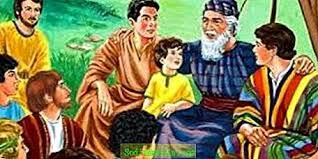 Јосиф и његов брат Венијамин су били миљеници својих родитеља.

Јосиф тумачи снове као дар од Бога.

Браћа су завидјела Јосифу.
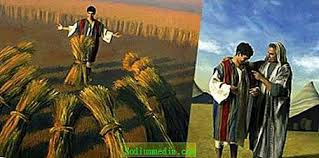 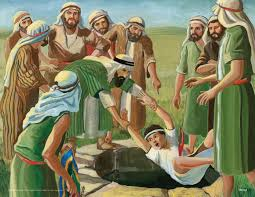 Браћа кажњавају Јосифа.


Јосиф бива бачен у бунар а затим продан трговцима.
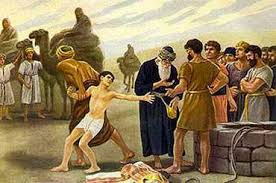 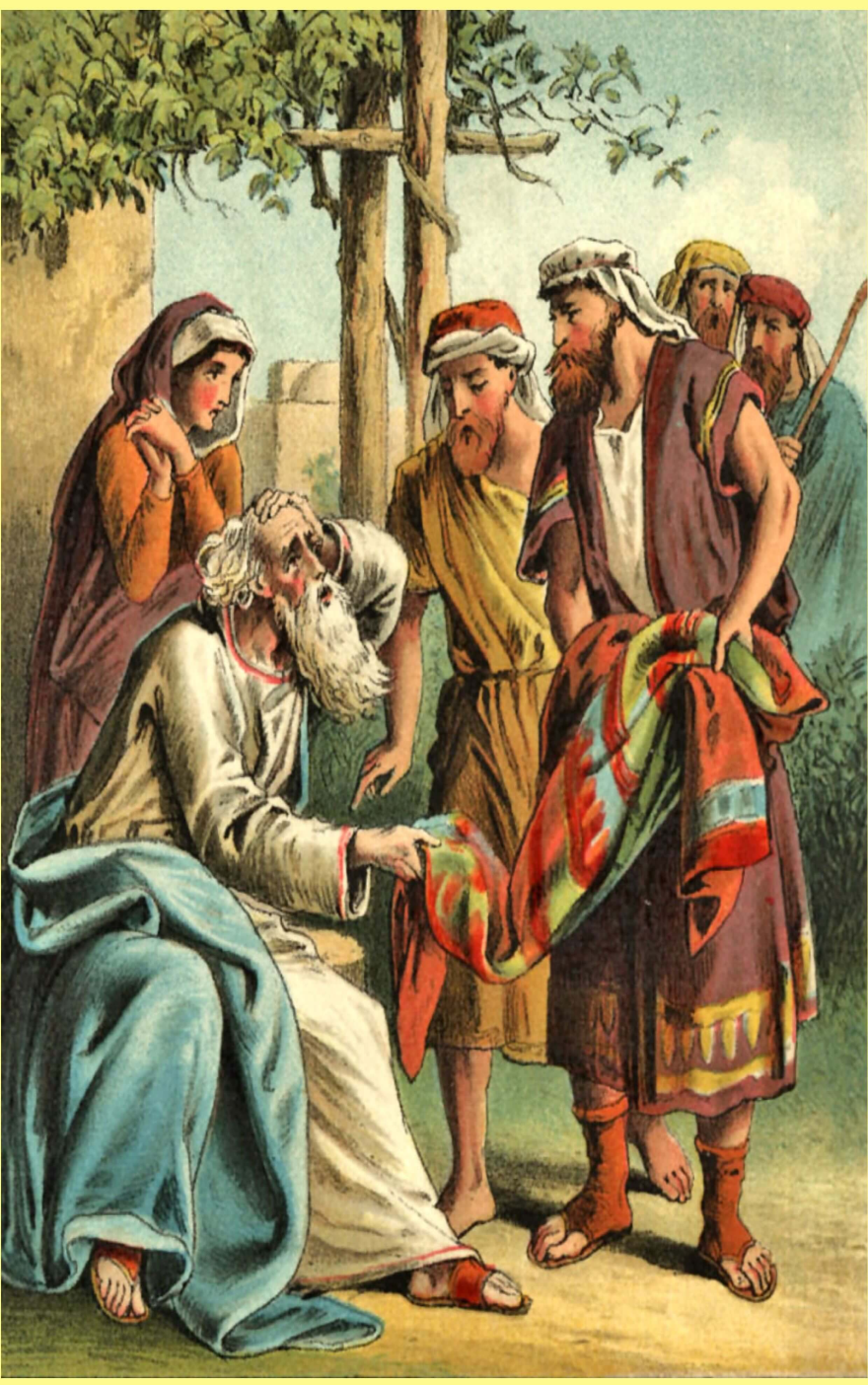 Јосифова браћа лажу родитеље да су Јосифа растргле дивље звијери.

Велика је жалост родитеља за изгубљеним дјететом.
ДОМАЋА ЗАДАЋА:

У уџбенику на страни 40 одговори на питања а на страни 41 обој илустрацију!

У радним свескама уради задатке на странама 24 и 25!